Enquiry 2 A forgotten war? Unearthing the voices of British veterans of the Korean War
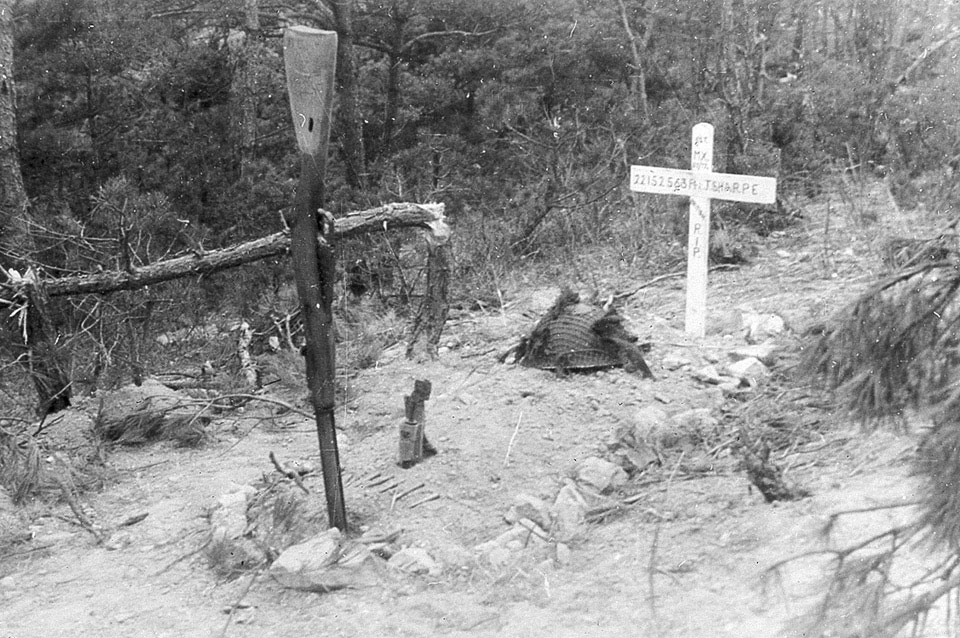 1
[Speaker Notes: Image courtesy of the National Army Museum, London
https://collection.nam.ac.uk/detail.php?acc=1992-08-61-141]
Enquiry overview: A forgotten war? Unearthing the voices of British veterans of the Korean War
Lesson 2.1
Why has the Korean war been called a forgotten war in Britain?
Lesson 2.2
Helping people to remember the Korean War
2
Lesson 2.1 Overview
Lesson 2.1
Why has the Korean war been called a forgotten war in Britain?
Content covered in the lesson: 
Wars in the twentieth century
How did the Korean War start?
What happened in Korea 1950–53?
Britain’s involvement in Korea
How has the war been remembered?
What do historians say about why the war has been forgotten?
3
Wars in the twentieth century
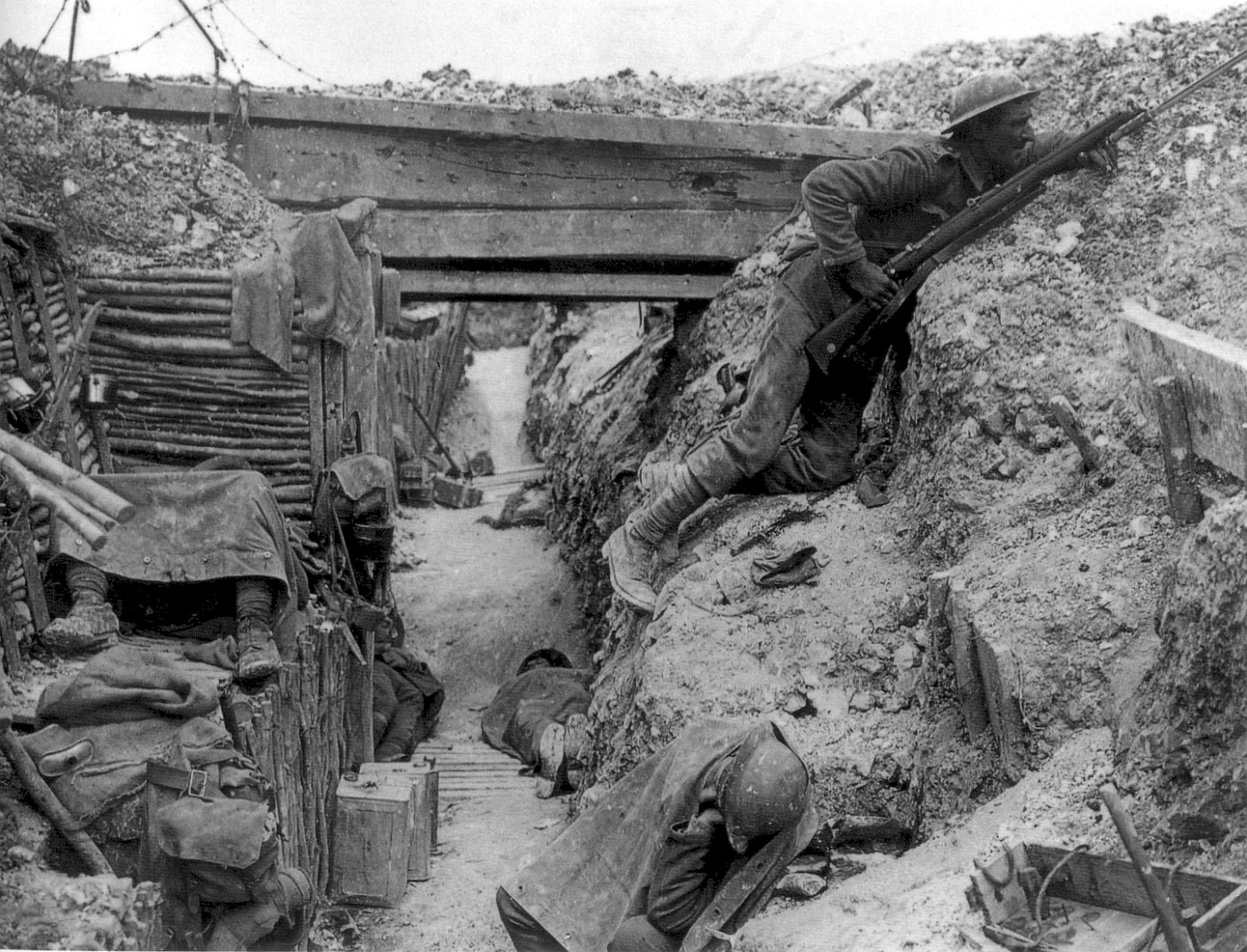 The twentieth century was a time of huge conflict and major wars.
Which twentieth-century wars do you know about?
Which twentieth-century wars did Britain take part in?
4
[Speaker Notes: Image: © IWM Q3990 https://www.iwm.org.uk/collections/item/object/205193132]
Wars in the twentieth century
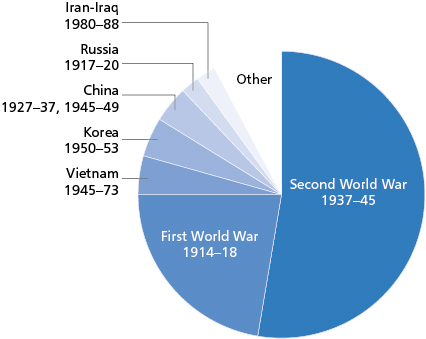 Which of these wars do you know about?
Which of these wars was Britain involved in?
5
How did the Korean War start?
At the end of the Second World War, Korea (which had formerly been occupied by the Japanese) was divided along the 38th parallel.
The North came under the influence of the Soviet Union, while the South relied on the support of the Americans.
The North was led by communist Kim Il Sung and the Korean People's Army (KPA) was established in North Korea in February 1948.
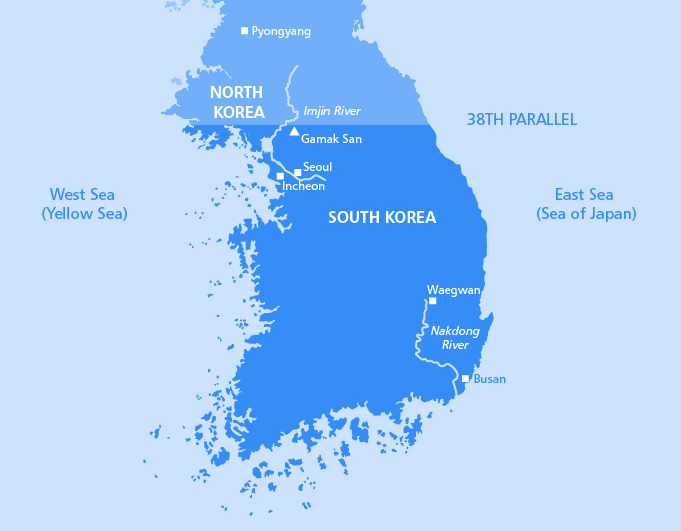 6
[Speaker Notes: www.nam.ac.uk/explore/korean-war]
What happened in Korea 1950–53?
In June 1950, the KPA invaded South Korea. 
The United Nations was quick to respond and encouraged its members to support the South. 
Many countries sent troops, including the USA, Great Britain, Australia, Canada, India, New Zealand and South Africa.
The war became a stalemate from 1951–1953.
In July 1953, an armistice (end to fighting but not a peace treaty) was signed. 
Around 2,000,000 Korean civilians died, as well as over one million soldiers from all sides.
Korea remains divided today.
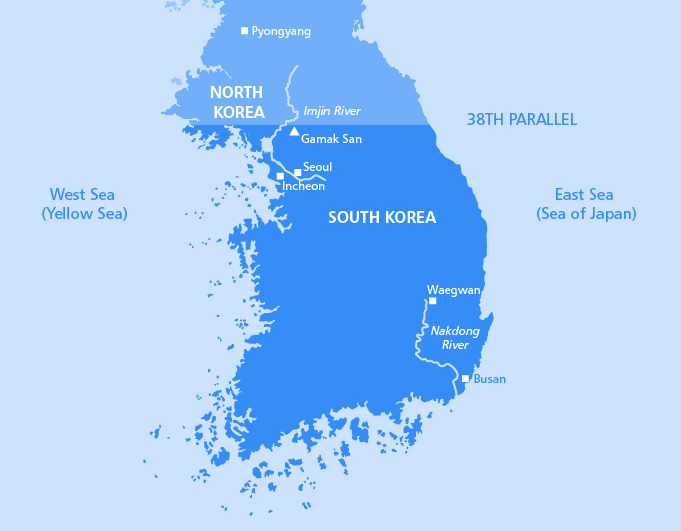 7
Britain’s involvement in Korea
About 40,000 British servicemen (plus 60,000 from the wider Commonwealth) served in Korea. 
Up to 50% of some units were National Servicemen, aged 18–21, who had been conscripted into the army for up to two years. 
British casualties:
1,078 were killed in action. 
2,674 were wounded.
1,060 were missing or taken prisoner.
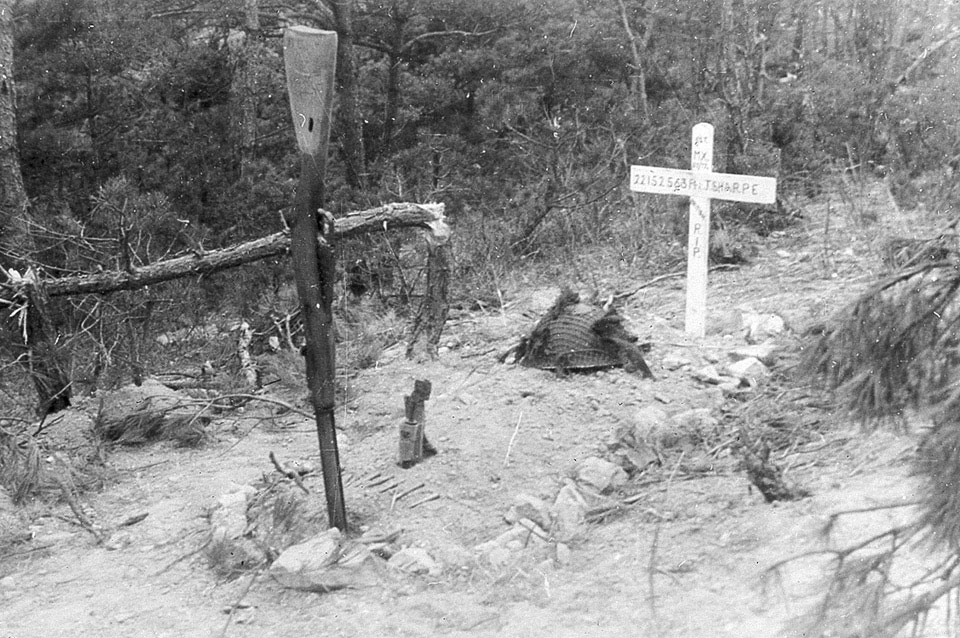 The grave of 19-year-old National Serviceman Sharpe, killed by shellfire on 23 September 1950. He was buried here, where he died, on Middlesex Hill.
8
[Speaker Notes: Image courtesy of the National Army Museum, London
https://collection.nam.ac.uk/detail.php?acc=1992-08-61-141]
How has the Korean War been remembered in Britain?
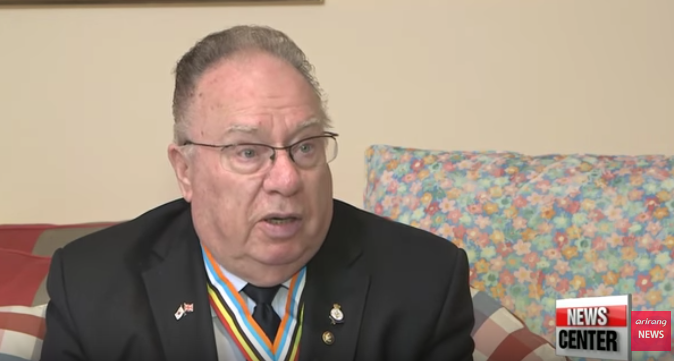 9
[Speaker Notes: Video: www.youtube.com/watch?v=Sps2GOHZtkg]
What do British veterans say about the Korean War?
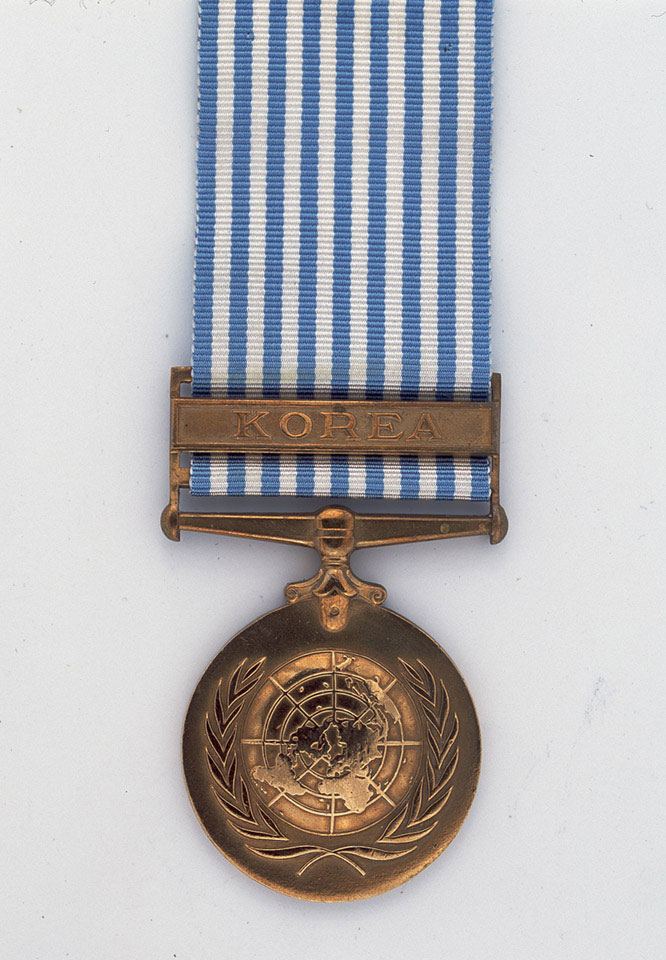 Read what the veterans say on Resource sheet 2.1A.

Fill in the table about your findings.
10
[Speaker Notes: Image: https://en.wikipedia.org/wiki/File:Korea_Medaille_van_de_Verenigde_Naties.jpg]
Who does remember the Korean War and how?
This is a clip about Scottish veterans of the Korean War: It was made in 2010 to mark the sixtieth anniversary of the Korean War. The main focus is on the story and the relatives of a veteran, Danny McCafferty, who was killed in Korea.
As you watch the clip, on Resource sheet 2.1B record what you learn about:
Danny McCafferty 
The experiences of the veterans
Attitudes to the veterans in South Korea 
Whether the war is forgotten in South Korea
Any other aspects of the war
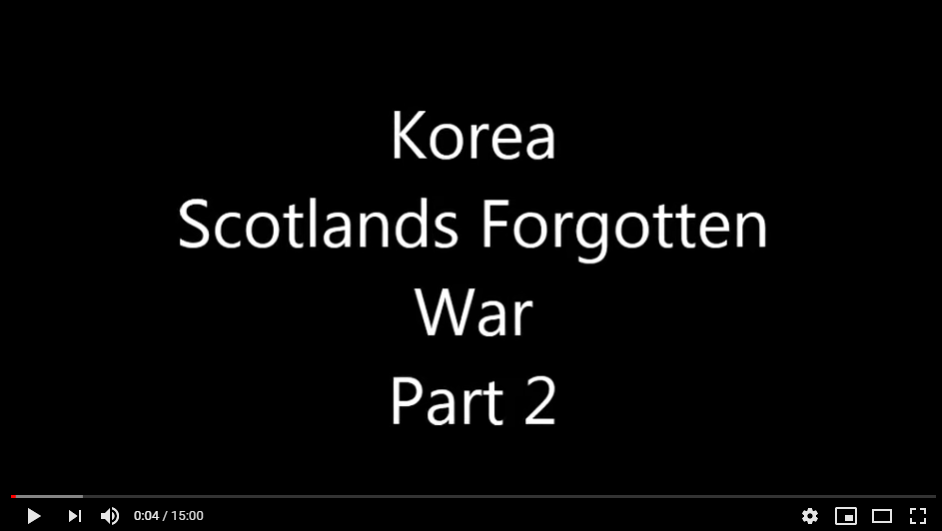 11
[Speaker Notes: www.youtube.com/watch?v=MEh5L9bgHf8 12 mins 57 secs]
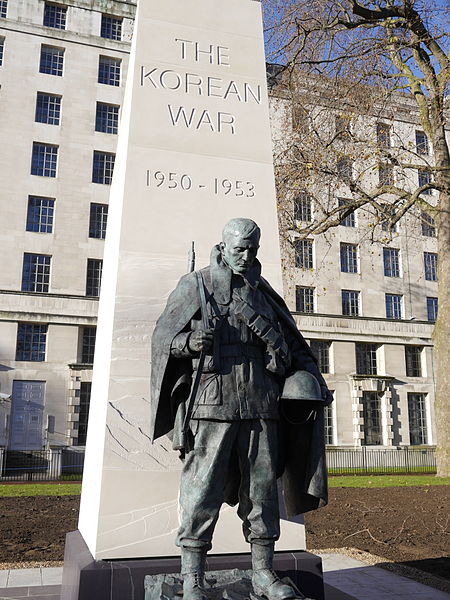 The Korean War Memorial in London
12
[Speaker Notes: Image: https://commons.wikimedia.org/wiki/File:Korean_War_Memorial,_London_2014-12-19_-_21.jpg]
How should we view the Korean War Memorial?
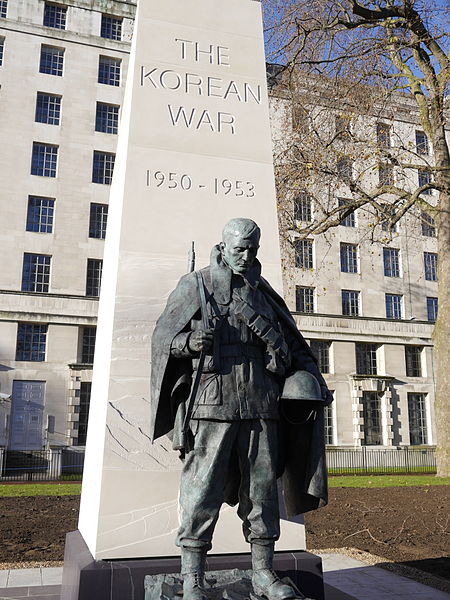 In 2014, a £1 million memorial was built to the soldiers who died in the Korean War. It is between the Thames and the Ministry of Defence in London, which is already the site of other military tributes. 
It was paid for by the South Korean government, and by Korean companies and Koreans living in Britain.
How should we view this monument? As:
a fitting tribute that should make all veterans happy?
a reasonable start?
too little, too late?
something that should make the British government feel ashamed?
13
[Speaker Notes: Image: https://commons.wikimedia.org/wiki/File:Korean_War_Memorial,_London_2014-12-19_-_21.jpg]
What do historians say about why the Korean War has become forgotten?
The Second World War continued to exert a powerful grasp over national memory for the remainder of the century.
The Korean War was largely viewed as a distant war on a little-known peninsula
The Korean War could not be used to support [a] notion of national identity. Rather than an ‘underdog’ triumphing over unquestionable ‘evil’, Britain had been a junior partner in a conflict whose aims, methods and outcomes had been at best unclear
In the early 1950s the image of the Second World War was solidifying as a morally unimpeachable conflict, where Britain had ‘stood alone’ in 1940 and eventually conquered tyranny
Dr Grace Huxford
14
[Speaker Notes: Image courtesy of Grace Huxford: https://research-information.bris.ac.uk/en/persons/grace-huxford(b732d294-9c72-4077-a6ac-0207bf9635c8).html
Text sources extracted from: Huxford, G. (2016) ‘The Korean War never happened: forgetting a conflict in British culture and society’ in 
Twentieth Century British History, 27, no. 2, pp. 195–219]
Reasons why Korea has become a ‘forgotten war’
Read Huxford’s comments on Resource sheet 2.1C.
In what ways do they back up what we already know about why Korea became a forgotten war?
What new reasons does she suggest?
Sort the cards into different headings.
Write an explanation in your own words under different headings.
Which reason(s) are linked ?
Which reason(s) are more important than others?
15
Veterans now want the war to be remembered
The government may have locked their records away but mine are staring me in the face. I can’t forget the madness which savaged more people in three years than Vietnam did in ten
Hopefully somewhere  down the line somebody will listen to this
Kevin Conwell, Durham Light Infantry in 2010
It’s nice to know it’s down on record for future generations… It shows somebody cares...
David Halley, veteran, speaking in 1998
Raymond Bennett, Royal Leicester Regiment in 2010
16
[Speaker Notes: Extracts taken from: www.youtube.com/watch?v=5KMmuTVeLEI&feature=youtu.be]
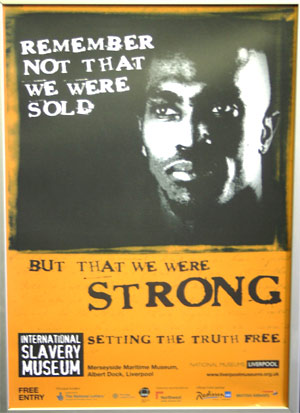 Unearthing hidden voices
Plenary

History is about listening to people from the past. But sometimes people can only have a voice if we give them a voice.

Whose forgotten voices have we learnt about today?
A poster for the International Slavery Museum, National Museums, Liverpool
17
[Speaker Notes: Photograph: Dr John Beech
https://archives.history.ac.uk/1807commemorated/exhibitions/museums/step.html]